Тема урока: Орнаментальная композиция «Ковёр».
Цель урока: 
Групповое  выполнение 
творческой  работы  «Ковёр» 
с изображением национального орнамента.
Задачи: 
- Закрепление основных видов изобразительного  искусства;
- Знакомство с творчеством художников Казахстана;
- Повторение видов орнамента;
- Выполнение творческой работы в группах;
- Оформление общего ковра;
- Воспитание патриотических чувств, эстетического вкуса.
Кастеев Абылхан – народный художник Казахстана, лауреат Государственной премии Казахской ССР им. Ч.Валиханова, живописец.
«Акан Серы»
Кастеев Абылхан
Абай на джайляу. 1971.
Высокогорный  каток Медео.
 1954.
Мамбеев Сабур Абдрасулович – народный художник Казахстана,  живописец. Член Союза художников СССР.
«Девушка в черном».
«У юрты».
Сидоркин Евгений Матвеевич – художник-график.Тема творчества – прошлое и настоящее Казахстана.
«Казахская красавица».  1960 г.
«Битва» . 1961 г.
Кенжебаев Чингиз (Шингис) Бейсембаевич   (1927 - 1996)Казахстанский художник-график. Член Союза художников СССР. Участник республиканских и всесоюзных выставок.
Наурзбаев Хакимжан Исмаханович – народный художник Казахстана, лауреат Государственной премии Казахской ССР им.Ч. Валиханова. Скульптор. Член Союза художников СССР.
Памятник Ч.Валиханову 
в  г. Алма-Ате
Мергенов Еркин Тлекович – скульптор,  народный художник Казахстана. Член Союза художников СССР. Тематика - формула общечеловеческой значимости.
Встреча. 
1986-1988. Алюминий.
Исмаилова Гульфайрус
- Казахстанский театральный художник и живописец,
 актриса кино,
 заслуженный деятель искусств Казахстана,
 народный художник Казахстана ,
 награждена орденами Дружбы народов и "Знак Почета".
"Казахский вальс"
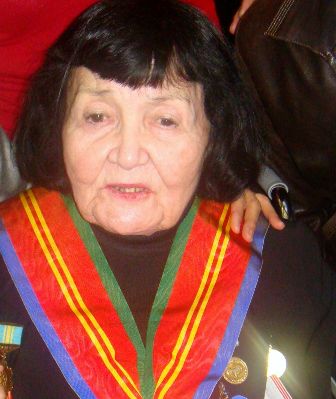 народная художественная культура
Народное художественное  творчество:
народная музыка, 
пение,
хореография, 
устное народное творчество
Народное искусство, 
под которым принято понимать произведения традиционного декоративно-прикладного творчества.
Народное декоративно-прикладное искусство – это искусство, пришедшее из глубины веков, преимущественно коллективное, сформировавшееся в народе.
Виды декоративно-прикладного народного искусства :
Аппликация
Вышивка
Кружевоплетение
Узорное ткачество
Пуховязание
Резьба и роспись по дереву
Художественная обработка металлов
Керамика
Плетение из лозы, соломы
Художественная обработка бересты
Художественная обработка камня, кожи
Бисероплетение и бисероткачество
Ковроткачество  и  др.
Изделия 
               народного   декоративно-прикладного                                                                                                                искусства
Изделия       народного               декоративно-прикладного                                                               искусства
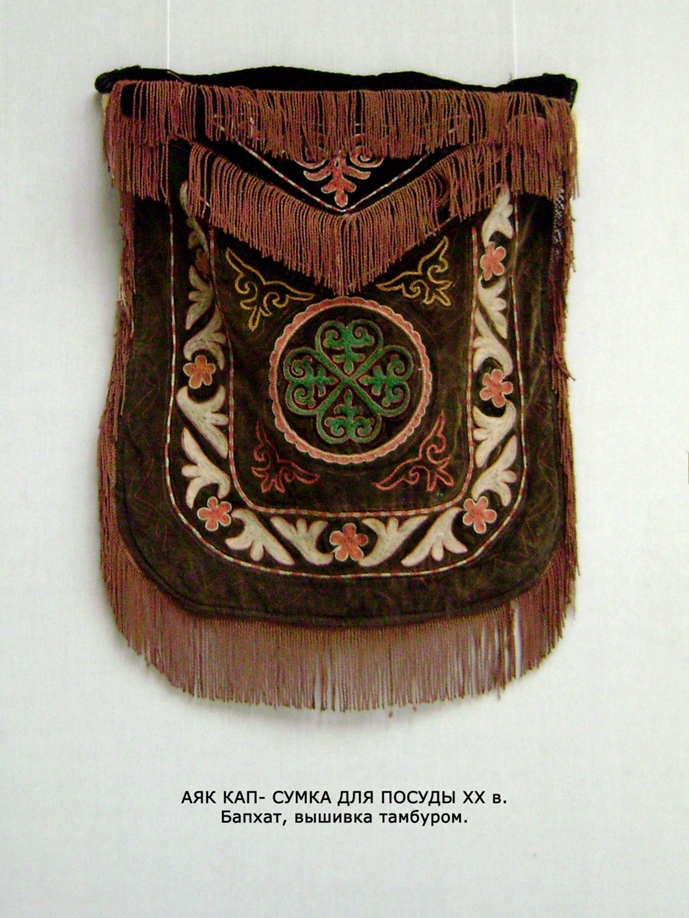 Орнамент – ритмичное повторение узора.Орнамент  – художественное отображение природной  среды,  флоры и фауны, на базе  которых  сформировалась  данная орнаментальная культура, а также накопленные веками навыки мастерства в обработке различных природных материалов.
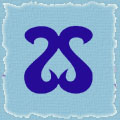 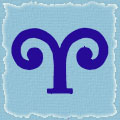 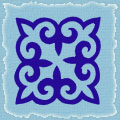 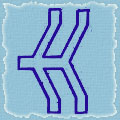 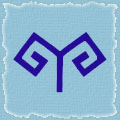 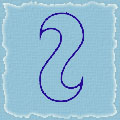 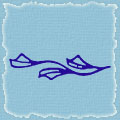 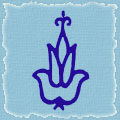 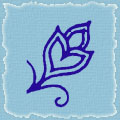 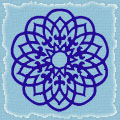 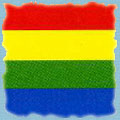 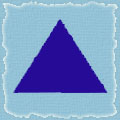 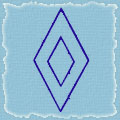 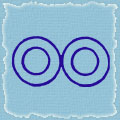 Разнообразие  текстильных  изделийс орнаментальной композицией
Баскуралаша – 
постилочный ковёр. 
XX в. Шерсть, ткачество.
Сырмак – 
ковёр постилочный. Войлок.
Цветовой круг – Спектральный круг
Цветоведение – 
  наука об изучении цвета.
 
Цвет – выражение
                 качества энергии.
Символическое обозначение цветов
голубой цвет - символ неба; 
красный цвет – символом солнца, огня; 
желтый цвет – символом разума, печали; 
черный цвет – символом земли; 
зеленый цвет – символом молодости, весны.
«Лоскутное  одеяло»
Творите  с  удовольствием!!!
* * *
Не спорить, не кричать, На вопросы отвечать. Рисовать, писать, творить, Друг, другу улыбки дарить! 
* * *